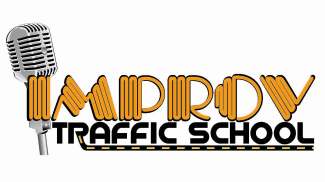 Phone:  (800) 660-8908

Web:  www.MyImprov.com
Call us: (800) 660-8908
MAKE $$$ AS YOU HELP YOUR CLIENTS
Georgia
Online Defensive Driving Course

BECOME AN AFFILIATE PARTNER TODAY!!
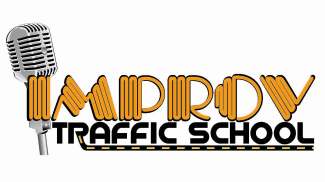 Phone:  (800) 660-8908

Web:  www.MyImprov.com
HOW CAN IMPROV’S ONLINE NY DDC BENEFIT BOTH YOU AND YOUR CUSTOMERS?
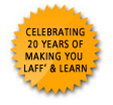 Competitive commissions (50% of course fee for 50+ referrals per month / 20% for less than 50 ) 

Comprehensive yet  easy-to-use affiliate management and reporting system that allows for tracking of clicks, sales, commissions  and much more!

Exclusive cutting-edge technology that allows entire course to be  taken 100% Online and certificates to be downloaded within 30 minutes of course completion! 

Award winning “Edutainment” (Education + Entertainment) course that your customers will LOVE
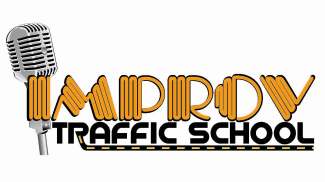 Phone:  (800) 660-8908

Web:  www.MyImprov.com
HOW IT WORKS
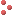 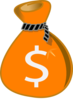 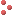 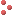 *Please contact us after your affiliate partner account is established to request your exclusive discount promo code (optional)
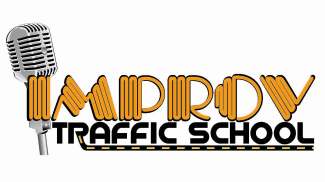 Phone:  (800) 660-8908

Web:  www.MyImprov.com
HOW TO GET STARTED
STEP 1
Join our affiliate partnership program by registering online at: http://www.myimprov.com/register/ 

STEP 2
We will review your registration and email you login instructions for AffiliateShop, our affiliate management and reporting system: http://edge.AffiliateShop.com  

STEP 3
Login to AffiliateShop and:
Click ‘Enter’ link under Affiliate Account;
Click ‘View Your Banner Page’ link under My Merchant
Review and select appropriate banners to place on your website.
Provide your webmaster with the corresponding html code which contains your Affiliate ID (AID) for tracking and commission payment purposes
All banners are specifically configured according to state so ensure you select a banner for the state you are promoting.  Please note that the state associated with the banner is indicated above the html code for each banner). “Improv Traffic School” banner links will be directed to the homepage where the user can select a state.
TIP
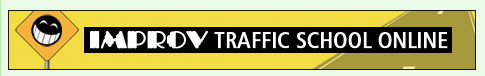 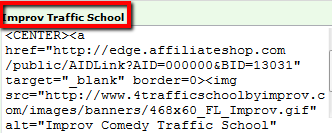 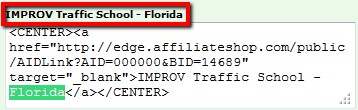 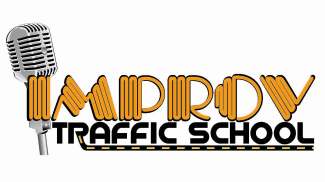 Phone:  (800) 660-8908

Web:  www.MyImprov.com
HOW TO GET STARTED (Cont’d)
STEP 4
Start referring customers and get paid commissions for every customer that enrolls (and pays in full) through the banner/button link on your website, email, or social media site.

As an added benefit, you may request from us the following:
An exclusive and unique promo code.Provide this code to your customers and they will receive a special $5 discount off of the regular course price when code entered on the registration page. The code can include letters and/or numbers up to 10 characters.  Request your unique code and if it isn’t already taken, it’s yours!

Email Signature Link.We will provide you with an affiliate specific link that you can copy and paste into an email or even add to your email signature.  The link Is a text link and can be but usually says something like, Click Here to Get a Discount on your Auto Insurance!.  When clicked by your customer, it works exactly like a banner (graphic) link on a website and is encoded with your affiliate information for tracking/issuance of commission payments.
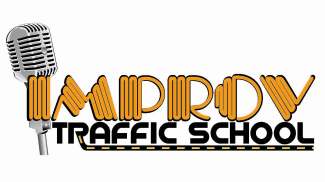 Phone:  (800) 660-8908

Web:  www.MyImprov.com
HOW TO SELECT/PLACE YOUR BANNERS
Studies have shown that website visitors are less likely to click on a banner if just the banner is displayed.  Rather, visitors are more apt to click on banners that are accompanied by:
A text description which provides a detailed explanation of what is being offered.  
Call-to-Action buttons
Or simply write something about the benefits and provide a hyper link

Therefore, we recommend that you use a combination of a banner, text description, and a call-to-action button.  Below is an example of the most popular banner/button combination as well as some sample text:


 


Text – Information about the program.  Example:

Award-winning course developed by the creators of Improv Comedy Club, this “Edu-tainment” based  GA Defensive Driving Course be taken for ticket insurance rate discounts, to comply with court orders, if court approved for ticket dismissal purposes. 100% online • Simple and fun to complete • 30-minute certificate download!
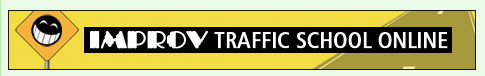 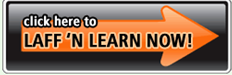 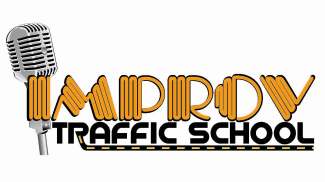 Phone:  (800) 660-8908

Web:  www.MyImprov.com
Commission
We pay a commission every month between the 15th and end of month for the prior month’s paid referrals.  
Commission rates are as follows:
	50+ referrals/month: Commission = 50% of paid course price
	<20 referrals/month: Commission = 20% of paid course price
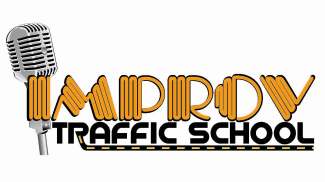 Phone:  (800) 660-8908

Web:  www.MyImprov.com
Need More Information?
For additional information, please contact one of our Program Administrators:

John Markosian
Phone: (800) 660-8908 x302
Email:   JohnM@MyImprov.com
Leanne Parker
Phone: (800) 660-8908 x300
Email:  LeanneP@MyImprov.com

Or Click here to just get started Now:
http://www.myimprov.com/register/